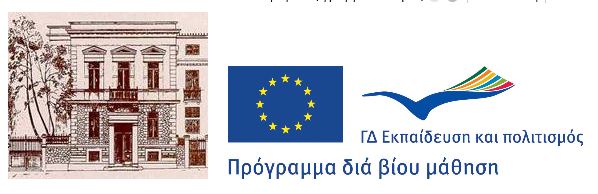 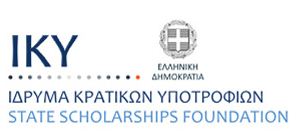 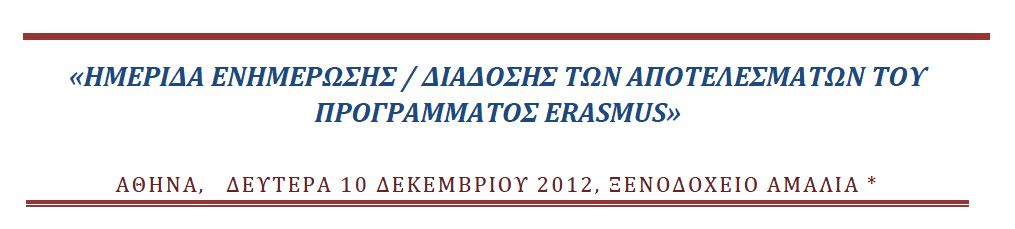 Η χρησιμότητα της κινητικότητας προσωπικού στο Πρόγραμμα ERASMUS -Σύγχρονες Πρακτικές Οργάνωσης Σεμιναρίων	
Άγγελος Δάβαρης
Τ.Ε.Ι. ΠΕΙΡΑΙΑ
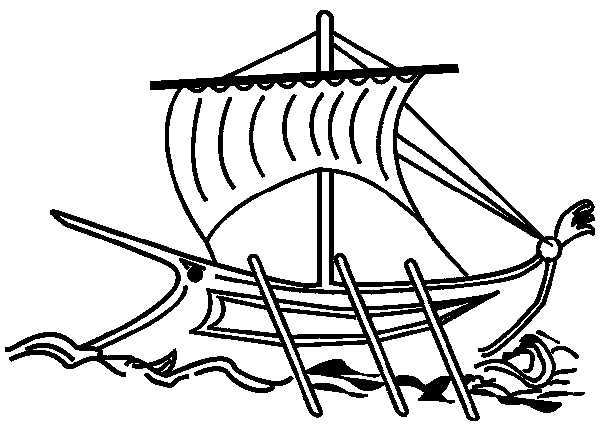 Τι χρειάζεται για την επιτυχία ενός εκπαιδευτικού Σεμιναρίου;
Προκαταρκτική Οργάνωση
Λεπτομερής Σχεδιασμός
Ενημέρωση από νωρίς
Δημιουργία ομαδικού πνεύματος
Καθορισμένους στόχους 
Ανάπτυξη έννοιας σπουδαιότητας στην επιτυχία συμμετοχής
Τήρηση λειτουργικών διαδικασιών
Ποικιλότητα δραστηριοτήτων (εκπαιδευτικές, πολιτιστικές, τουριστικές, κοινωνικές)
Αγγελος Δάβαρης - Τ.Ε.Ι. Πειραιά
2
Προκαταρκτική Οργάνωση Αποστολή ενημέρωσης από νωρίς
Ημερομηνία Αποστολής
Ειδική Ιστοσελίδα
Εσωτερική Οργάνωση
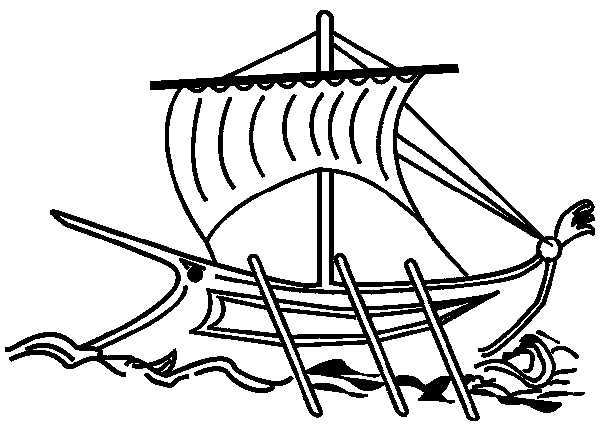 Αγγελος Δάβαρης - Τ.Ε.Ι. Πειραιά
3
Προκαταρκτική Οργάνωση Δημιουργία ομαδικού πνεύματος (team building)
Reminder στην 1η Μαρτίου
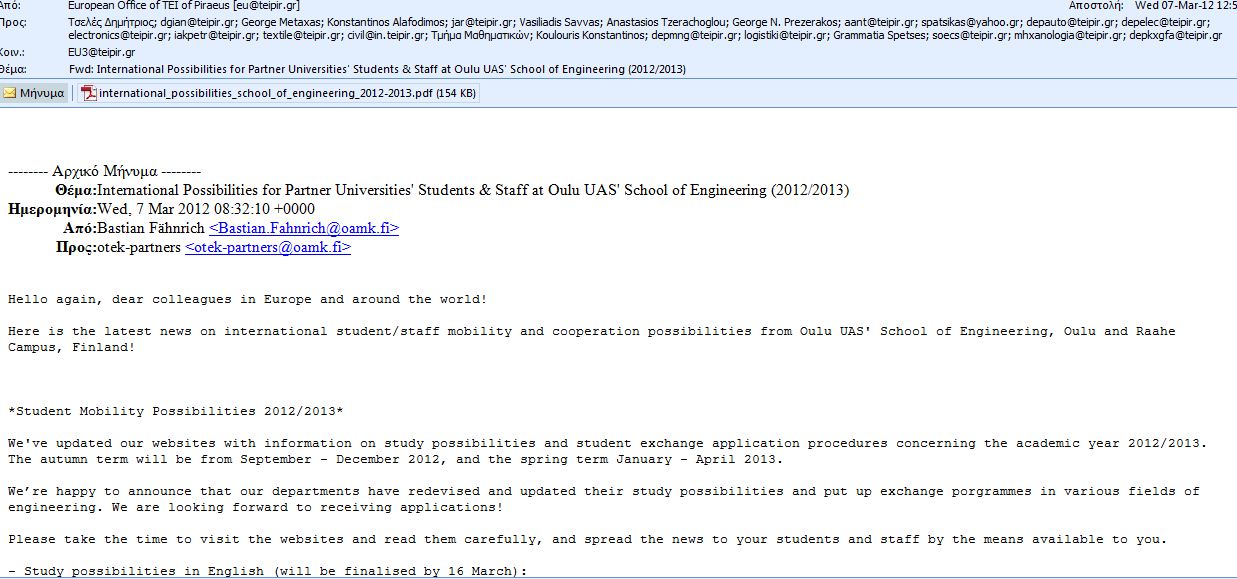 Ενημέρωση Διεθνούς υποδομής
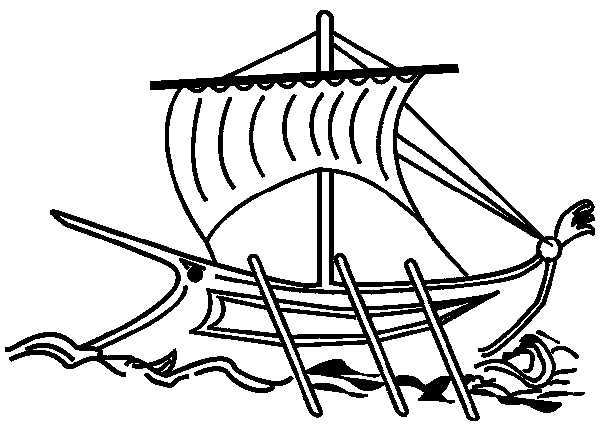 Αγγελος Δάβαρης - Τ.Ε.Ι. Πειραιά
4
Προκαταρκτική ΟργάνωσηΔιαδικασία αίτησης –έγκρισης
Η ημερομηνία της εκπαίδευσης δίδεται εμφανώς στην αρχή
Highly Interactive Program:
Αναλυτικές πληροφορίες για το αντικείμενο της εκπαίδευσης, τον αριθμό συμμετεχόντων και την τελική ημερομηνία υποβολή αίτησης
Αναφορά σε ιστοσελίδα
Άμεση επιλογή του θέματος της ομιλίας
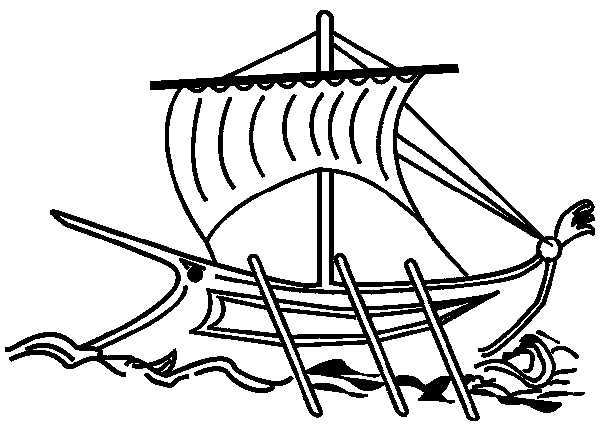 Αγγελος Δάβαρης - Τ.Ε.Ι. Πειραιά
5
Προκαταρκτική Οργάνωση Διαδικασία αίτησης –έγκρισης
Στοιχεία Ιδρύματος και εκπροσώπου Υποδοχής
Στοιχεία Φιλοξενουμένου Ιδρύματος και εκπροσώπου του
Ειδικές Επιλογές φιλοξενουμένου
Απαραίτητα στοιχεία επικοινωνίας και  τεχνικά στοιχεία για το πρόγραμμα ERASMUS
ΕΜΦΑΣΗ ΣΤΙΣ ΛΕΠΤΟΜΕΡΕΙΕΣ ΤΩΝ ΣΤΟΙΧΕΙΩΝ ΠΟΥ ΖΗΤΟΥΝΤΑΙ
6
Αγγελος Δάβαρης - Τ.Ε.Ι. Πειραιά
Προκαταρκτική Οργάνωση Διαδικασία αίτησης –έγκρισης
Άμεση Απάντηση και έγκριση αίτησης σε σύντομο χρονικό διάστημα
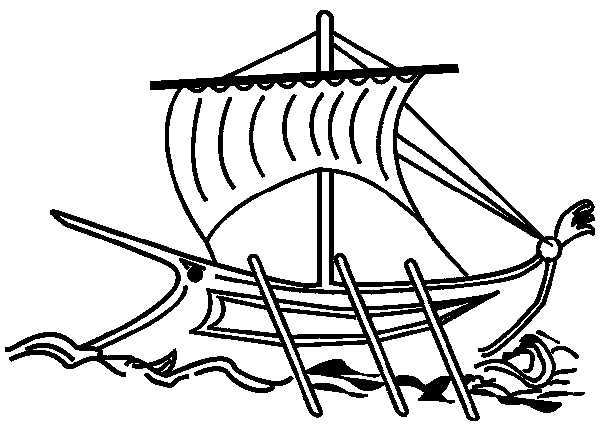 Αγγελος Δάβαρης - Τ.Ε.Ι. Πειραιά
7
Προκαταρκτική Οργάνωση Διαδικασία αίτησης –έγκρισης
Acceptance Letter
Προθεσμίες!
Aναφορές σε ιστοσελίδες!
Ανάλυση κόστους!
Λεπτομέρειες για Διαμονή!
Πληροφορίες Τουρισμού!
List of Participants
Δίδεται η ευκαιρία αναγνώρισης γνωστών και δημιουργείται ομαδικό πνεύμα εξ αρχής
Work_Programme
Σημαντικό έγγραφο γιατί απαιτείται στην διαδικασία  αιτιολόγησης της επίσκεψης
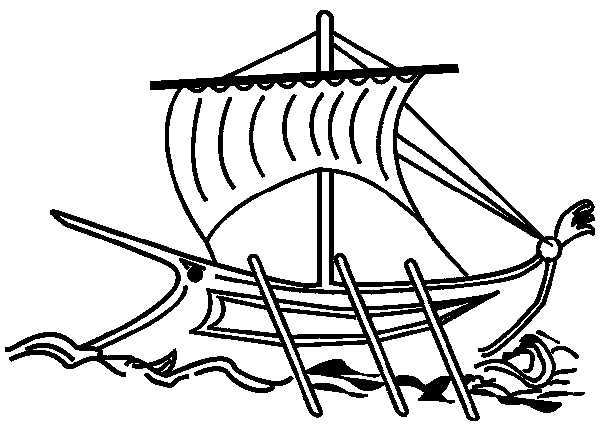 Αγγελος Δάβαρης - Τ.Ε.Ι. Πειραιά
8
Προκαταρκτική Οργάνωση Ενημερωτική Επιστολή 1
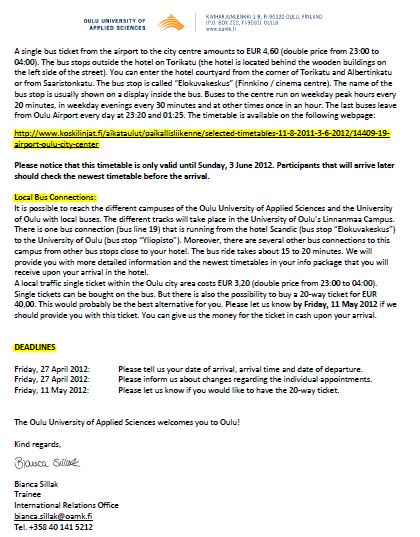 Πληροφορίες για Διαμονή
Οδηγίες Παρουσίασης και επικοινωνίας
Αναφορές σε ιστοσελίδες
Πληροφορίες τοπικών μεταφορικών μέσων
Προθεσμίες!
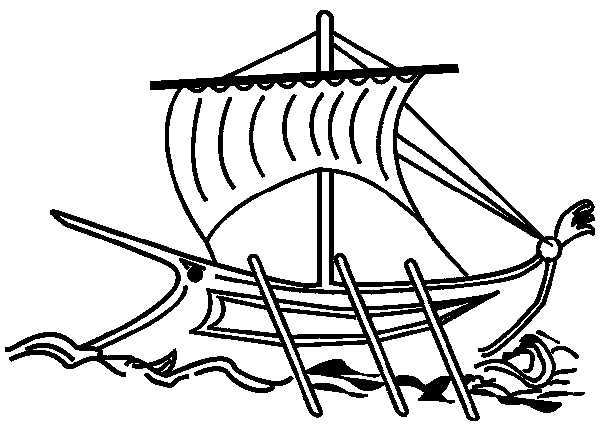 Αγγελος Δάβαρης - Τ.Ε.Ι. Πειραιά
9
Προκαταρκτική Οργάνωση Ενημερωτική Επιστολή 2
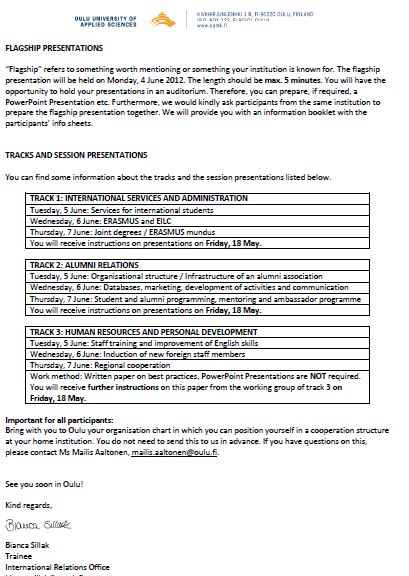 Λεπτομέρειες του προγράμματος του Σεμιναρίου
Λίστα Δωματίων
Πρόγραμμα Ιδιωτικών Συναντήσεων
Πληροφοριακό Δελτίο Προσκεκλημένου
Όλα σε ηλεκτρονική μορφή! (π.χ. Pdf)
Με την ίδια επιστολή λάβαμε υπογεγραμμένο το Πρόγραμμα Εκπαίδευσης
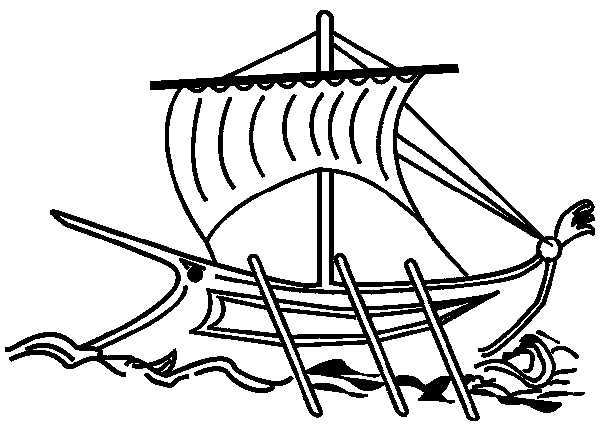 Αγγελος Δάβαρης - Τ.Ε.Ι. Πειραιά
10
Προκαταρκτική Οργάνωση Ενημερωτική Επιστολή 3
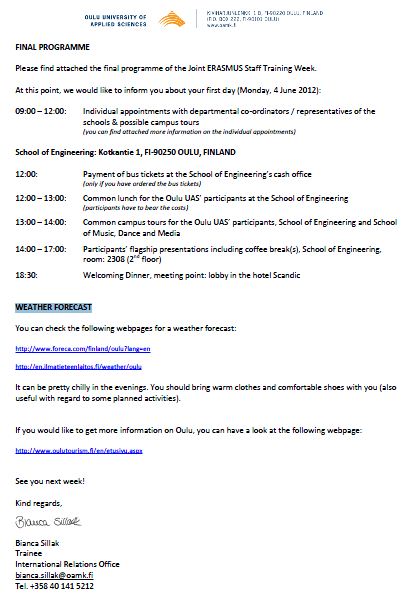 Λεπτομερείς οδηγίες μεταφορικών μέσων
Τελικό Πρόγραμμα
Εξειδικευμένες πληροφορίες  δρομολογίων λεωφορείων, καιρού και περιήγησης στην πόλη με αναφορά σε ιστοσελίδες
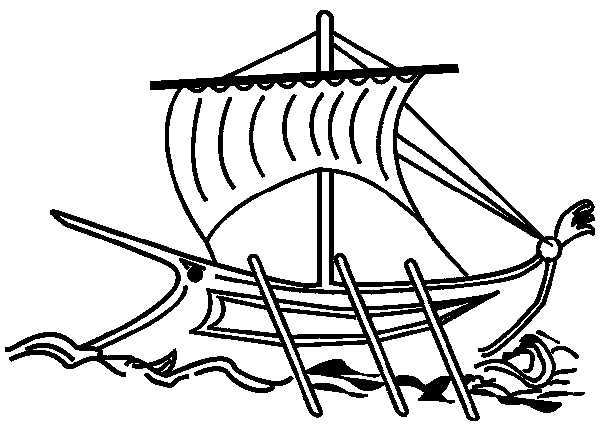 Αγγελος Δάβαρης - Τ.Ε.Ι. Πειραιά
11
Εκτέλεση Σεμιναρίου
Αγγελος Δάβαρης - Τ.Ε.Ι. Πειραιά
12
Τι χρειάζεται για την επιτυχία ενός εκπαιδευτικού Σεμιναρίου;
Εκτέλεση Σεμιναρίου
Καλωσόρισμα – Γενική Ενημέρωση
Ξενάγηση σε Πανεπιστημιακούς χώρους με ενδιαφέρουσες δράσεις
Παρουσίαση από τους προσκεκλημένους  σημαντικών δραστηριοτήτων  των Πανεπιστημίων τους .
Εκδηλώσεις αναψυχής, (Γεύματα, επισκέψεις, συναντήσεις)
Αγγελος Δάβαρης - Τ.Ε.Ι. Πειραιά
13
Τι χρειάζεται για την επιτυχία ενός εκπαιδευτικού Σεμιναρίου;
Εκτέλεση Σεμιναρίου
Καθημερινή παρακολούθηση για την εξέλιξη των στοιχειοθετημένων στόχων
Διαχωρισμός συνέδρων σε ειδικευμένες ομάδες εργασίας – Παρουσίαση ομιλιών
Καθημερινή στοιχειοθέτηση ομαδικών συμπερασμάτων 
Καταγραφή συμπερασμάτων
Αγγελος Δάβαρης - Τ.Ε.Ι. Πειραιά
14
Εκτέλεση Σεμιναρίου Το πρόγραμμα 1η Ημέρα
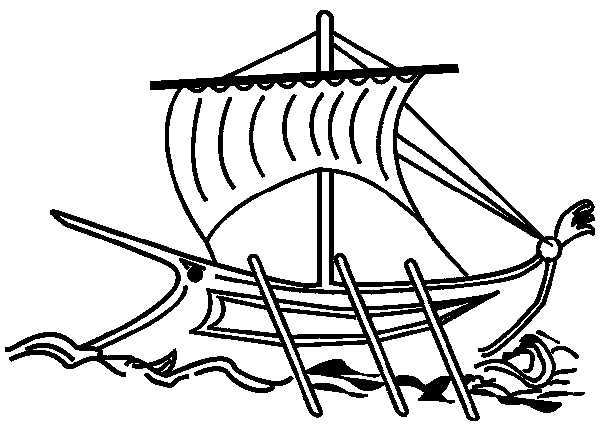 Αγγελος Δάβαρης - Τ.Ε.Ι. Πειραιά
15
Εκτέλεση Σεμιναρίου Το πρόγραμμα 2η Ημέρα
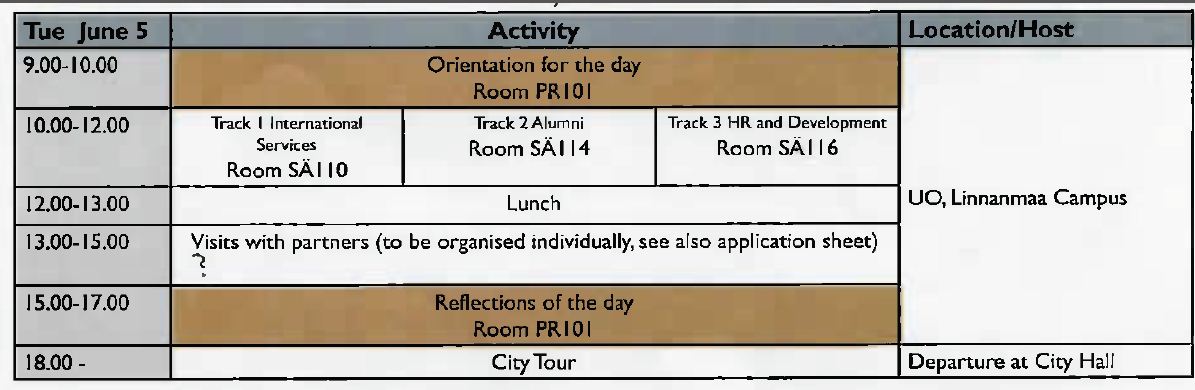 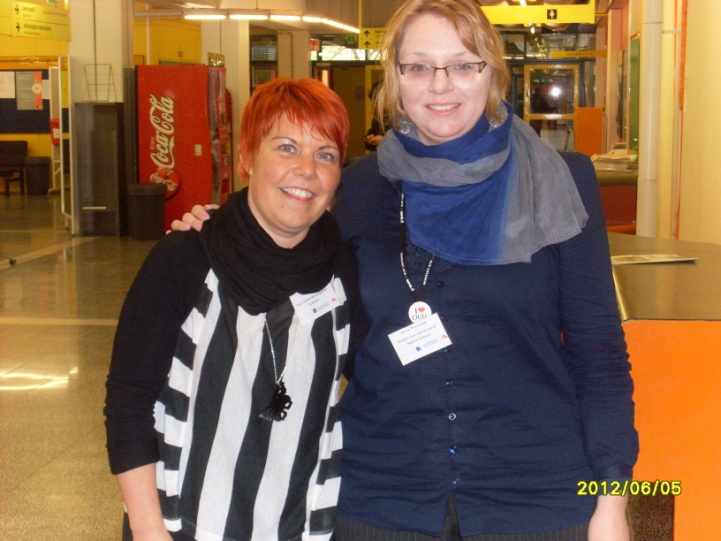 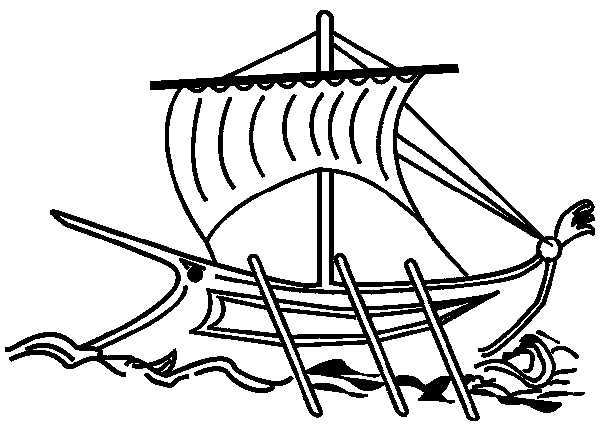 Αγγελος Δάβαρης - Τ.Ε.Ι. Πειραιά
16
Εκτέλεση Σεμιναρίου Το πρόγραμμα 3η Ημέρα
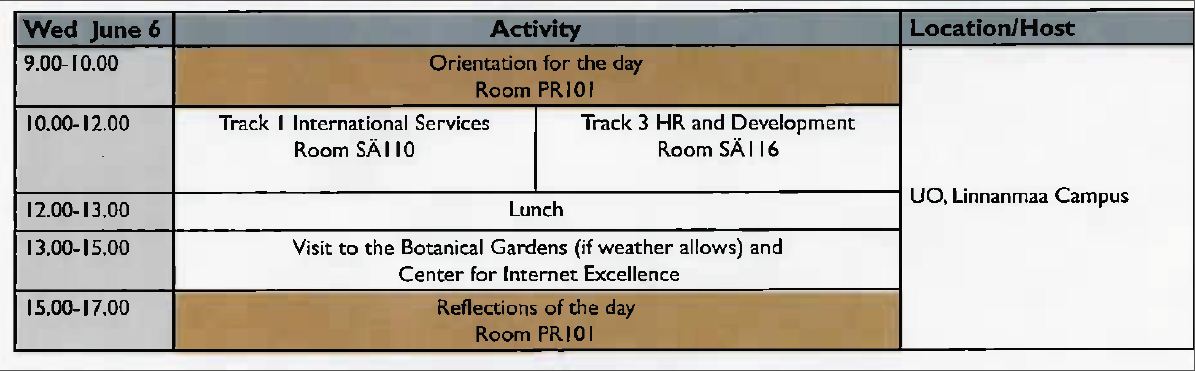 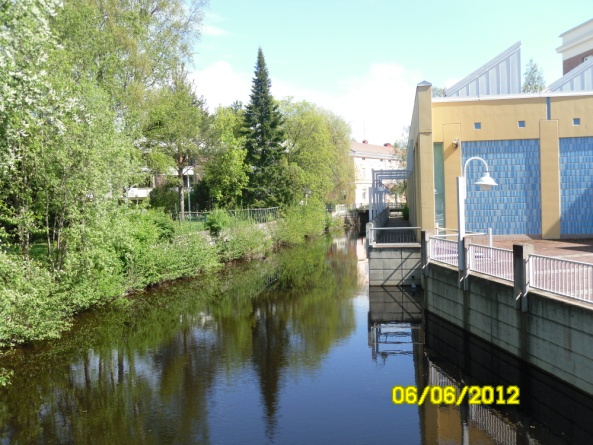 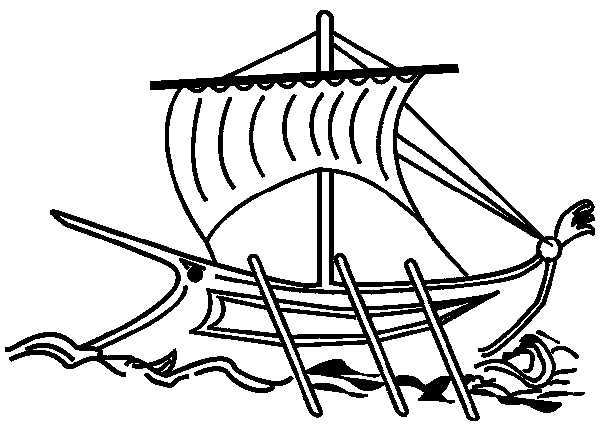 Αγγελος Δάβαρης - Τ.Ε.Ι. Πειραιά
17
Εκτέλεση Σεμιναρίου Το πρόγραμμα 4η Ημέρα
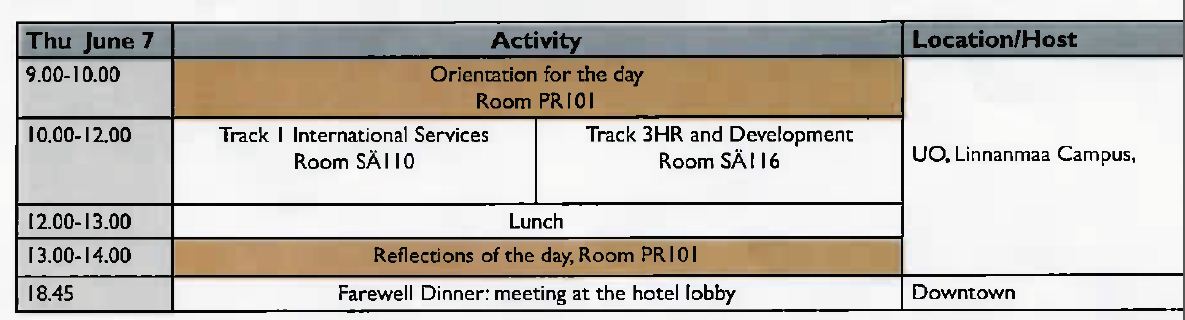 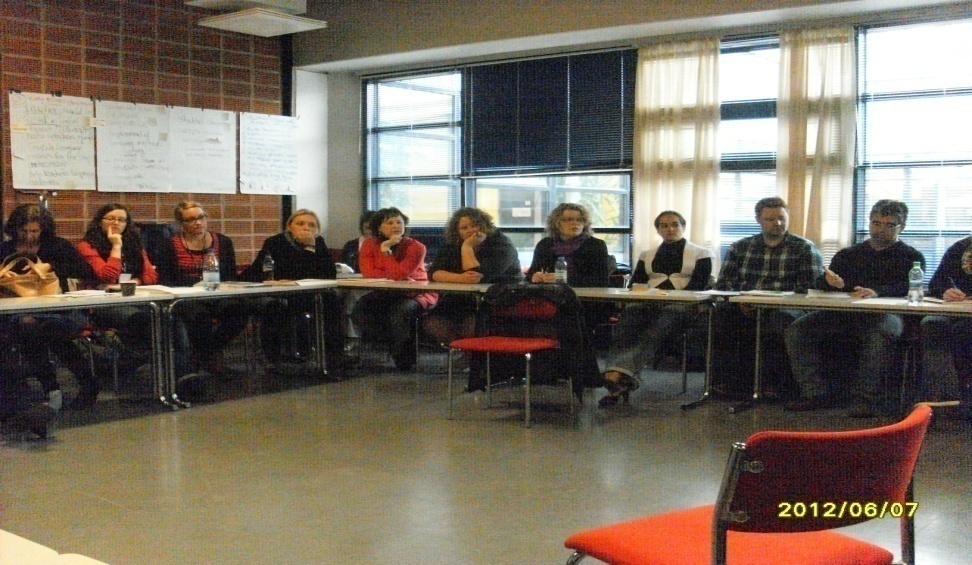 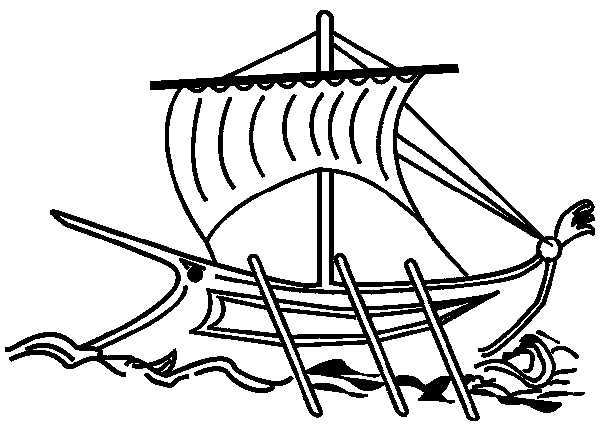 Αγγελος Δάβαρης - Τ.Ε.Ι. Πειραιά
18
Εκτέλεση Σεμιναρίου Το πρόγραμμα 5η Ημέρα
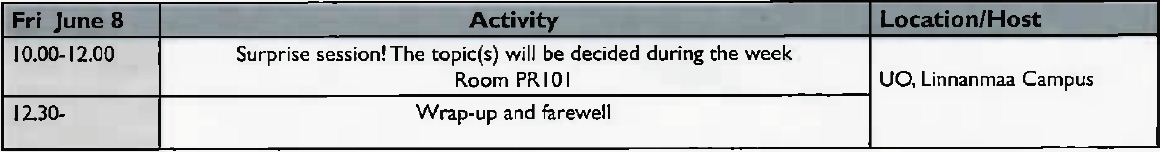 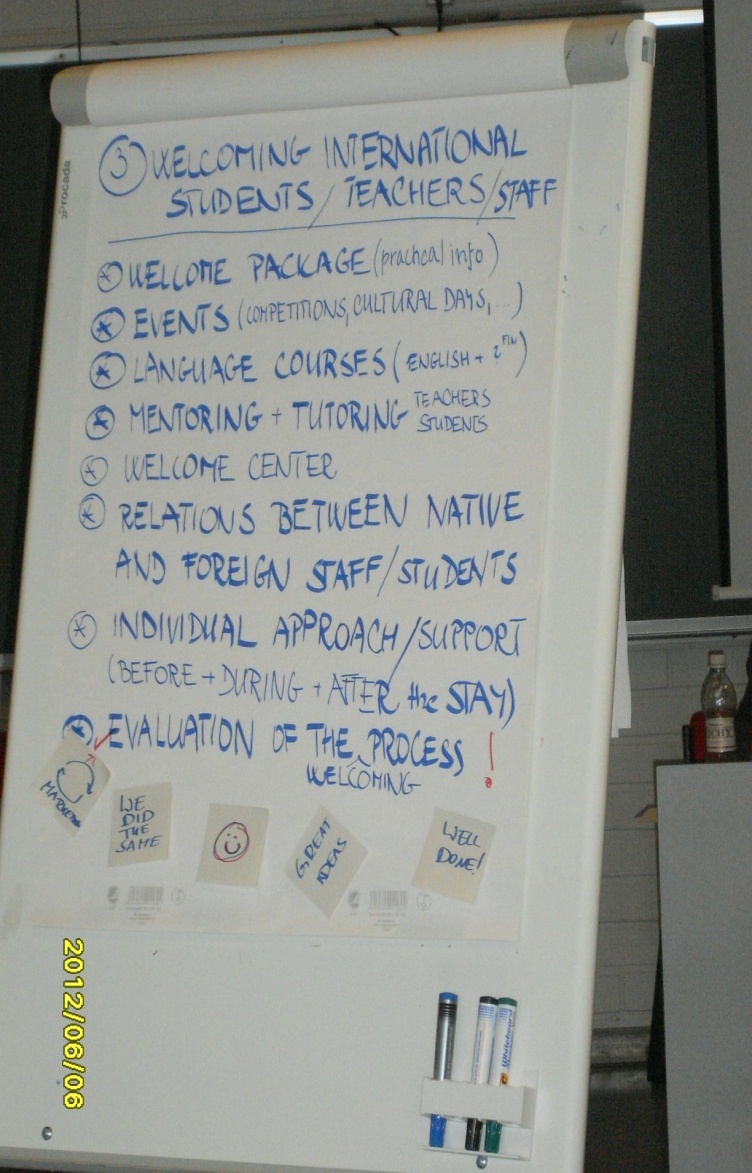 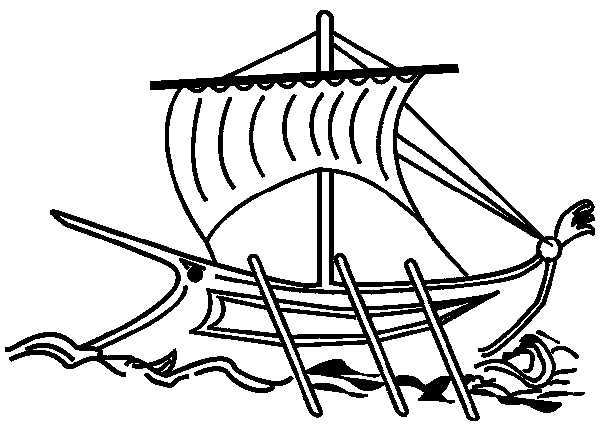 Αγγελος Δάβαρης - Τ.Ε.Ι. Πειραιά
19
Συμπεράσματα
Γιατί είναι χρήσιμη η κινητικότητα προσωπικού στο πρόγραμμα ERΑSMUS
Άμεση και οριστική λύση τρεχουσών προβλημάτων συνεργασίας
Διερεύνηση δυνατοτήτων μελλοντικής συνεργασίας
Νέες γνωριμίες με άλλους  συναδέλφους
Σύγκριση συστημάτων διοίκησης
Ενημέρωση  για τις νέες τάσεις και συστήματα στην Ευρωπαϊκή τριτοβάθμια εκπαίδευση
Αγγελος Δάβαρης - Τ.Ε.Ι. Πειραιά
20
Εικονες Οργάνωσης, Πανεπιστημίου Όουλου, Φιλανδίας
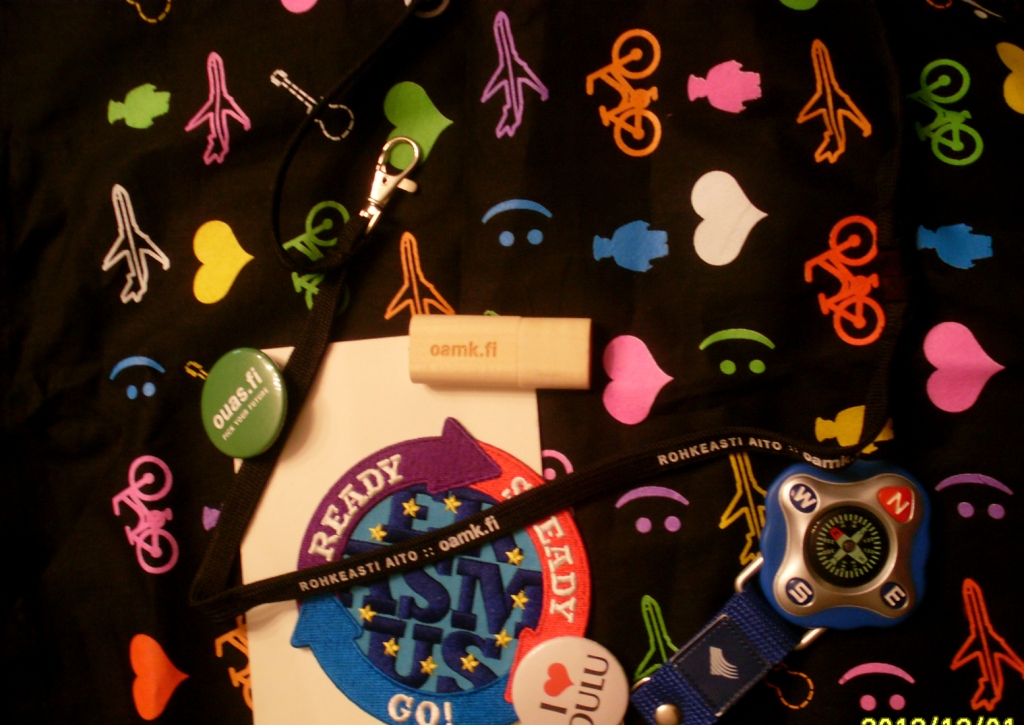 Αγγελος Δάβαρης - Τ.Ε.Ι. Πειραιά
21
Ευχαριστώ για την προσοχή σας!
Αγγελος Δάβαρης - Τ.Ε.Ι. Πειραιά
22